Title:

Variables
Variables C-Notes
The things in your experiment that never change.
Constant
Constants
In the penny lab, what were some things that were constants?  Things that didn’t change at all during the experiment?
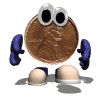 Variables C-Notes
The things in your experiment that  change.
Variables
Variables
In the penny lab, what were some variables?  Things that changed or were different in the lab.
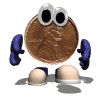 Remembering types of variables:  DRY MIX
D – ependent
R – esponding
Y – axis

M –anipulate
 I –ndepent (I-change)
X - axis
D
R 
Y
M I X
Variables
The thing that I change in the experiment.  What did I make different?
Independent
Variables
Variables
What am I recording or writing down, what is changing by itself during the experiment.
Dependent
Variables
A group of college students were given a short course in speed-reading. The instructor was curious if a monetary incentive would influence performance on a reading test taken at the end of the course.  Half the students were offered $5 for obtaining a certain level of performance on the test, the other half were not offered money.    

What is the independent variable?
What is the dependent variable?
Exit Slip Quiz
Example 1
	A researcher is studying the effect of sleep on aggression, thinking that less sleep will lead to more aggression. She has some people sleep 6 hours per night, some people sleep 3 hours per night and some people sleep as much as they want. She then monitors aggressive behavior during basketball games among participants. 
What is the independent variable?
What is the dependent variable?